Ontwikkelingsgericht werken
Thema: Wat zie ik? Wat begrijp ik?
Les 6   2OA  Jolijn Bos
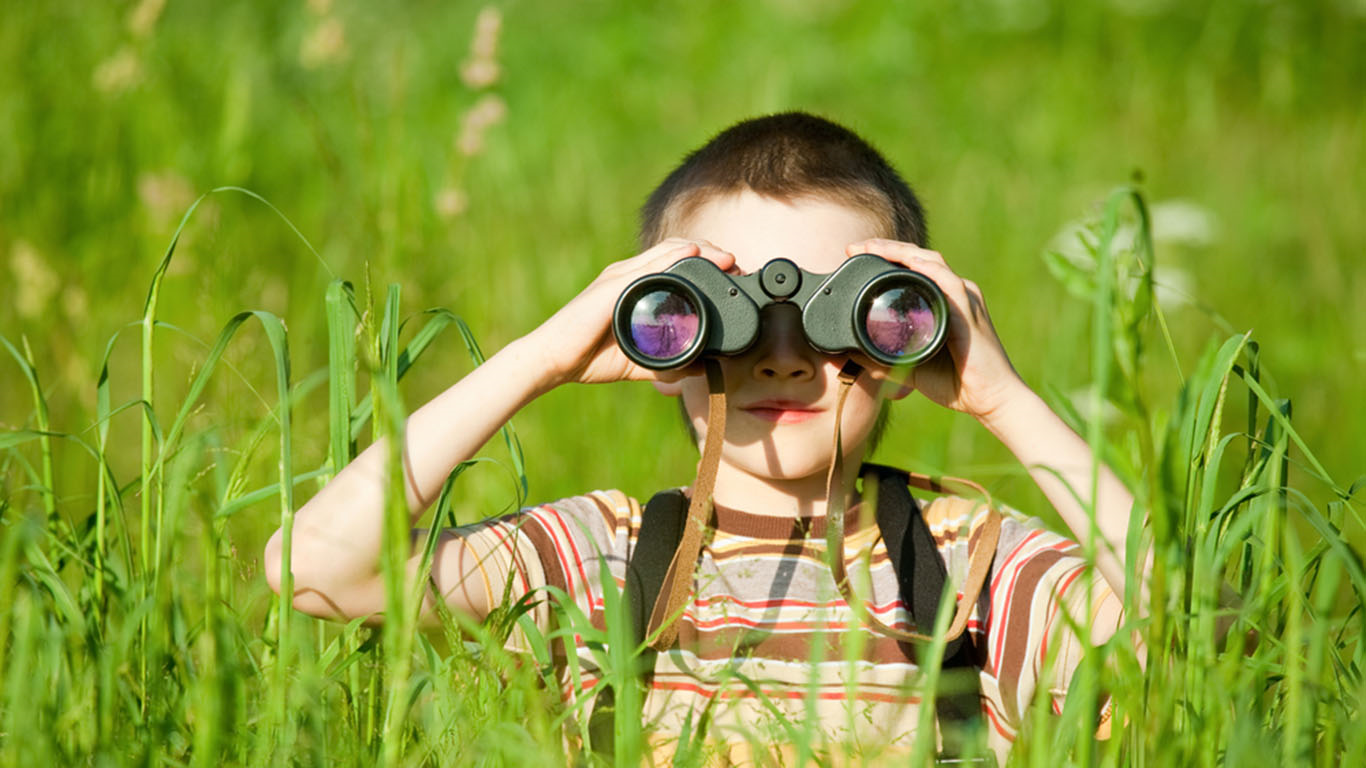 Inhoud van de les
Deel 1:
Werkblad 1 invullen
Tekst lezen met denkwolkjes
Theorie 

Deel 2:
Docu: Been There Done That – Anorexia 
Werkblad 2 invullen 

Spiegelblad
Observatie oefening Duo’s
Pak het werkblad er bij
Vul de vragen in over je buurman of buurvrouw
Tekst:Non-verbaal gedrag spreekt
Tekst lezen en denkwolkjes maken voor jezelf
Denk wolkjes:
Dit was nieuw voor mij: … 
Dit heb ik geleerd… 
Hier heb ik vragen over …
Non-verbaal gedrag
Observeren van betrokkenheid
signalen van betrokkenheid 
Het kind:
Is geconcentreerd en laat zich niet afleiden
Is geboeid en energiek aan de slag
Reageert snel en adequaat en is nauwkeurig bezig
Is mentaal actief
Verwoordt wat het doet en vraagt zich dingen af
Exploreert en zet door
Interactievaardigheden
Pak je interactievaardigheden erbij (hand-out 4.2 Taalaanbod en interactievaardigheden)
Interactie die de betrokkenheid verhoogt
De basisvoorwaarden voor optimaal resultaat in leren en ontwikkelen.

Autonomie 
Competentie
Relatie
Samengevat
Non-verbale communicatie 
Signaleren van betrokkenheid 
Betrokkenheid stimuleren door interactie (interactievaardigheden) 
Drie basis voorwaarden
Werkblad 8.2 Interactie die de betrokkenheid verhoogt
Vul 1 t/m 3 in 
Stap 1:DENKEN (alleen)
Stap 2:DELEN (met twee personen)
Stap 3:UITWISSELEN (met vier personen)
Spiegelblad
Vul het spiegelblad in voor jezelf